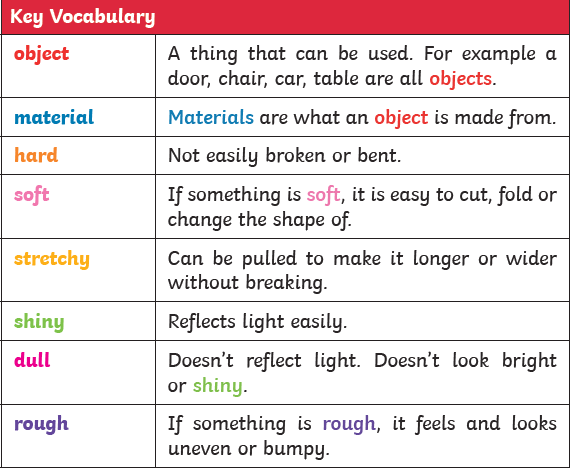 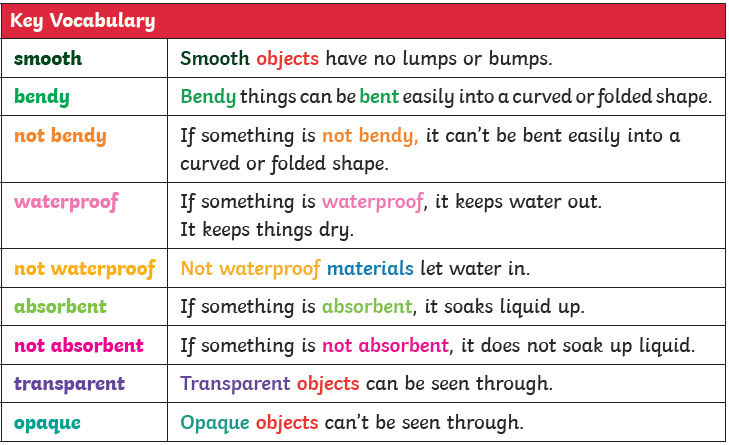 Year 1
‘Materials’  Knowledge Organiser
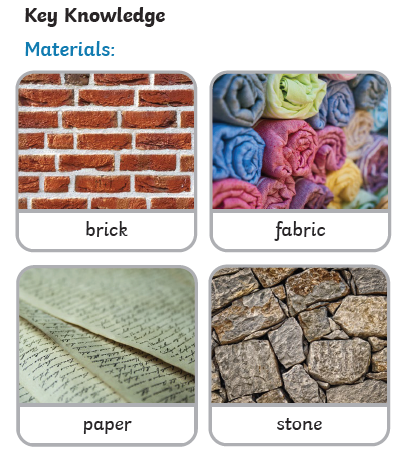 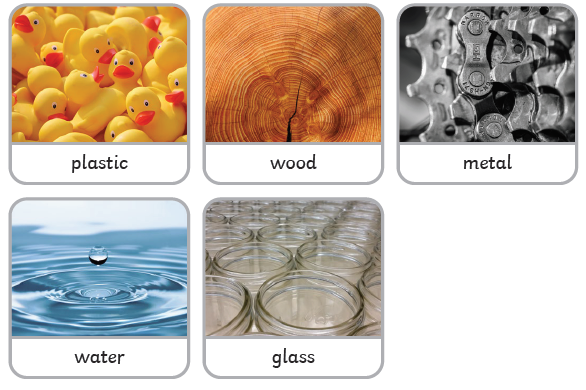